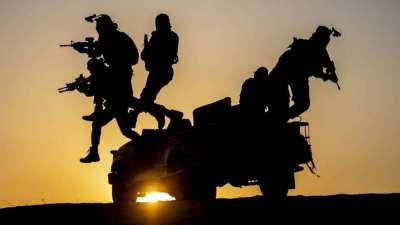 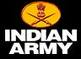 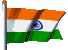 AGNIVEER
1
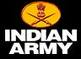 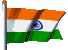 TERMS AND CONDITIONS
	  Enrolment.   
   Candidates will be enrolled under Army Act 1950.
   Agniveers so enrolled will be subject to Army Act 1950 and will be liable to go wherever ordered by land, sea or air. 
   Agniveers not eligible for any kind of Pension or Gratuity. 
   Service.
   Service of Agniveers start from the date of enrolment. 
   Agniveers would form a distinct rank in the IA.
   Leave, Uniform, Pay & Allowances during the service period of four years will be as per orders issued by the Govt from time to time. 
   Agniveers can be posted to any regiment/unit & can be further transferred in organizational interest.
2
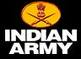 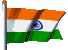 TERMS AND CONDITIONS

   Discharge.   

   All Agniveers will be discharged on completion of four years of service.  
   On discharge after completion of four years, Agniveers will be paid a ‘Seva Nidhi’ package to enable them to return to the society for pursuing employment in other sectors. 
   Agniveers will not be eligible for any kind of pension, gratuity, ECHS, CSD, Ex Serviceman status and other related benefits.
3
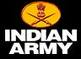 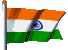 Enrolment for Regular Cadre.
    After completion of four years of service each batch will offered an opportunity to apply for enrolment in the regular cadre of IA (upto 25%).  
    Agniveers so enrolled as regular cadre would be required to serve for further engagement period of 15 years and will be governed by terms and conditions of service for JCOs/PBORs    (as amended from time to time).
     Leave.  Grant of leave will be subject to exigencies of service.  The following leave may be applicable for Agniveers during their engagement period:- 
  Annual Leave.      Upto 30 days per year.
   Sick Leave.           Based on medical advice.
4
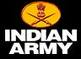 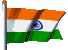 PAY, ALLOWANCES & ALLIED BENEFITS

   Agniveer Package.
    The pay & emoluments of Agniveers will be as given below:-
   Year 1.    Customised Package  -   Rs 30,000/- 
									(Plus applicable allowances) 
   Year 2.    Customised Package  -   Rs 33,000/- 
									(Plus applicable allowances)
   Year 3.    Customised Package  -   Rs 36,500/- 
									(Plus applicable allowances)
   Year 4.    Customised Package  -   Rs 40,000/- 
									(Plus applicable allowances)
     From the above package, 30% will be compulsorily deposited every month in a corpus which will be matched by the GOI.  Balance amount less the corpus contribution will be the in-hand component.
5
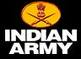 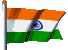 PAY, ALLOWANCES & ALLIED BENEFITS

   Seva Nidhi Package.  

   Full Seva Nidhi Package eligible after completion of four years of service. 

   In case of early release, only own contribution will be paid with interest

   Exempt from Income tax

   Allowances.   The Agniveer pay is a composite package and he will not be eligible for any DA and MS Pay. Only applicable Risk & Hardship, Ration, Dress and Travel Allowances as decided by the GOI from time to time.
6
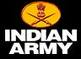 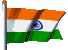 PAY & ALLOWANCES : SEPOY 

   BAND PAY		-	30000-40000 
   CI OPS 			-	9700-7469-6000
   HAFA			-	9700  
   FD 			-	6000
   MOD FD 			-	3600
   HAA			-	17300-4100-2700
   FLYING ALLCE 		-	17300
   SPL FORCES		-	17300
   SIACHEN ALLCE 	-	30000
   PARA ALLCE 		-	6000
   DRESS ALLCE (PA)	-	10000
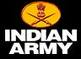 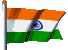 PAY, ALLOWANCES & ALLIED BENEFITS
 
    Life Insurance Cover. Non contributory life insurance cover of      Rs 48 Lakhs for their engagement period and they will not be eligible for AGIF Schemes/Benefits.
 
   Termination/ Release from Service. 
   Minimum service four years service compulsory.
   Release at own request prior to completion of terms of engagement is not permitted. However, permission may be granted in most exceptional cases, if sanctioned by competent authority.
8
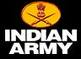 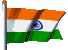 BENEFITS FOR PERSONNEL EXITING AT 
FOUR YEARS OF SERVICE 


   Seva Nidhi Package. 

   Agniveer Skill Certificate.

   Class 12th Certificate  (Who is enrolled on the basis of 
10th qualification).
9
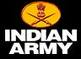 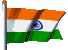 PROCEDURE FOR ONLINE REGISTRATION

    All candidates to log in to joinindianarmy.nic.in, check their
eligibility status and create their profile.

   Candidate can apply in only one category.

   if anyone is found registered for multiple trade/category, he will 
be disqualified and will not be considered for any trade/category.
10
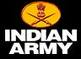 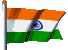 11
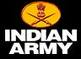 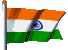 Height & Weight.   As per policy in vogue.
12
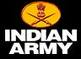 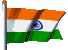 13
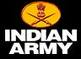 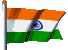 14
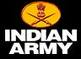 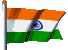 CANDIDATES ARE REQUIRED TO BRING FOLLOWING DOCUMENTS IN ORIGINAL WITH TWO ATTESTED PHOTOCOPIES WITH THEM RALLY SITE

  Admit Card.	Good Quality printout.
  Photograph.  20 Good Quality Photographs with white background 	 not more than three months old.
  Education Certificates.  All Required Education Documents.
  Domicile Certificate. Domicile Certificate with photograph issued 	 by Tehsildar/DM.
  Caste Certificate.  Caste Certificate affixed with photograph 	   
       issued by Tehsildar/DM.
  Religion Certificate. To be issued by the Tehsildar/SDM.
  School Character Certificate.  To be issued by the concerned.
15
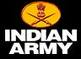 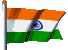 CANDIDATES ARE REQUIRED TO BRING FOLLOWING DOCUMENTS IN ORIGINAL WITH TWO ATTESTED PHOTOCOPIES WITH THEM RALLY SITE

	Relationship Certificate.  To be issued by the concerned Records.
	NCC Certificate.  To be attested by the issuing authority.
	Sports Certificate.   To be attested by the issuing authority.  
	Affidavit.  Affidavit will be submitted at Rally Site as per rally notification mentioned format.
	Certificate of Bonus Marks.  All Original/photocopies duly attested pertaining to Bonus marks will be accepted at rally site. Remaining accepted after termination of Rally. 
	Single Bank Account, Joint Bank Account, PAN Card & Aadhar Card.
	Police Character Certificate.
	Sarpanch/Nagar Sewak (Residence Proof).
16
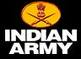 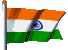 BONUS MARKS IN CEE
17
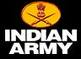 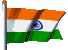 BONUS MARKS IN CEE
18
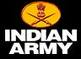 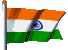 BONUS MARKS IN CEE
19
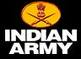 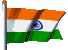 BONUS MARKS IN CEE
20
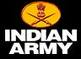 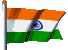 SPECIAL INSTRUCTIONS

	Any candidate who had not received admit card 05 days prior to the rally, may approach ARO, Silchar for further clarification.
	Candidate can apply in only one category. 
	Original birth certificate produce must in pre-documentation.
	Candidates report at the Rally Site as per guidelines.
	All Candidate should be clean shaven with proper haircut (Except Sikh Candidate).
	Personnel valid e-mail ID/Mobile Number is MUST.
	Candidate’s Name, Father’s Name, Mother’s Name and DOB must be entered exactly as per Matriculation/10th Class Board Cert.
	Candidate must enter contact details and permanent home address exactly as per Domicile/Nativity/Permanent Residential Cert.
21
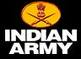 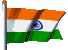 SPECIAL INSTRUCTIONS
 
	For 8th Class Pass Candidates.   8th Class pass mark sheet and TC issued by school (both certs) should be countersigned by  District Inspector of School/District Education Officer. 

	Candidates must be clean shaved and hair cut.

	Recruitment is purely based on merit list depending on available  
     vacancies.

	Candidates not in possession of requisite cert will be rejected.
22
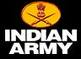 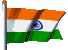 IMPORTANT INSTRUCTIONS

Candidates will be permitted entry into the rally site only on production of Admit Card in duplicate generated online through the official website, Any one found with fake admit card will be handed over to Civil Police on the spot. 
Candidates are advised to check their age & education criteria before participating in the rally. 
Certificates with overwriting/tampering of seals or erasing/alteration of any type of will not be accepted. 
All documents submitted by the candidates are verified by government agencies before enrolment into Army.
23
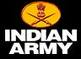 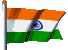 IMPORTANT INSTRUCTIONS

No compensation for Death/Injury/loss etc during the rally and no    travelling allowance/dearness allowance for journey is admissible. 
The signing of Indemnity Bond is mandatory requirement. 
Character Certificate without photo attested by certificate issuing authority will be rejected. 
Candidates to come for the rally only on the date as per Admit Card. Candidates should bring pen & Handkerchief. 
No drugs used during the rally, in case any candidate found to have used drug will be debarred from further screening.
24
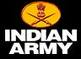 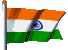 IMPORTANT INSTRUCTIONS

	Tattoo.	   Candidates belonging to tribal communities/from tribal areas, are permitted to have permanent body tatoos on any part of the body, as per existing customs and traditions of the said tribe to which a candidate belongs. 
	Mobile phones and smart devices are not permitted in the rally site and CEE.
	Negative marks will be applicable in CEE.
	All candidates appearing for rally should be fully vaccinated for COVID-19.  The cert to be produced to auth upon asking.
25
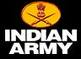 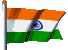 RECRUITMENT INTO 
THE ARMY IS A 
FREE SERVICE
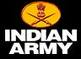 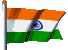 TOUTS

  NO OF CANDIDATE BECOME VICTIMS 
OF TOUTS, FAKE DOCUMENTS, IMPERSONATION AND IN 
THE BARGAIN HAVE LOST 
THEIR CANDIDATURE
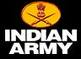 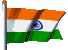 RALLY CAN BE CANCELLED / POSTPONED  AT ANY TIME WITHOUT GIVING 
ANY REASONS
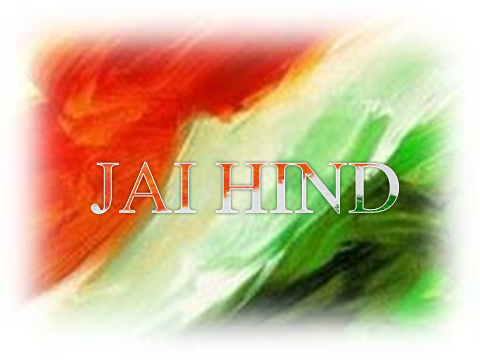 29